The method of successive over-relaxation
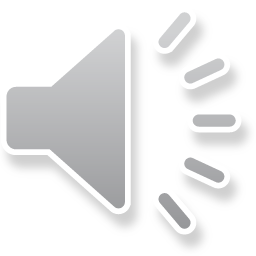 The method of successive over-relaxation
Introduction
In this topic, we will
Describe the concept of over-relaxation
Apply this concept to the Jacobi and Gauss-Seidel methods
Consider the change to the implementation
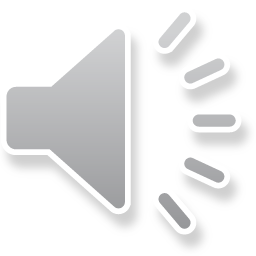 2
The method of successive over-relaxation
Newton’s method and double roots
Suppose we are converging on a double root using Newton’s method
This causes a problem, as convergence will slow
The numerator f (x) goes to zero faster		than the denominator f (1)(x)
f (x)
xk
xk+1
xk+2
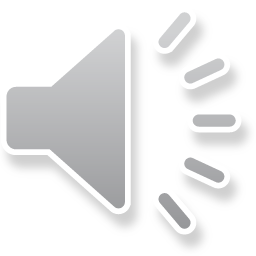 3
The method of successive over-relaxation
Over-relaxation
Suppose we have xk and xk+1 where xk+1 ← xk + Dxk
Can we change how much we move in the direction?
Given xk, move xk+1 ← xk + w Dxk
Thus, we can calculate xk+1 but then set





This is called over-relaxation
Note w + (1 – w) = 1
f (x)
xk
xk+1
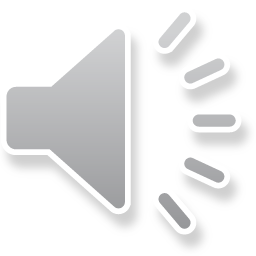 4
The method of successive over-relaxation
Over-relaxation
Thus, having calculated xk+1
If w < 1,  w xk+1 + (1 – w) xk does not move as far as xk+1
If w = 1,  w xk+1 + (1 – w) xk = xk+1 does not change
If w > 1,  w xk+1 + (1 – w) xk moves further than xk+1
If w is too large , we will overshoot the target
For Newton’s method and a double root, w = 2 is ideal:
f (x)
xk
xk+1
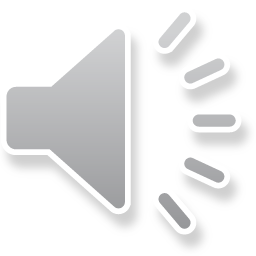 5
The method of successive over-relaxation
Jacobi and over-relaxation
We can modify the Jacobi method to include this additional push
The ideal size of w depends on the matrix,	but it’s reasonable to start with values slightly larger that 1
If the previous value is uk and our next approximation is


Then update
6
The method of successive over-relaxation
Gauss-Seidel and over-relaxation
We can modify the Gauss-Seidel method to include this additional push
The ideal size of w depends on the matrix,	but it’s reasonable to start with values slightly larger that 1
If the previous value is uk; i and our next approximation is



Then update
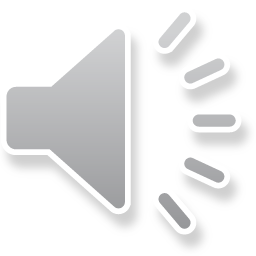 7
The method of successive over-relaxation
Implementation
Suppose we are solving Au = v and u is the current approximation:
for k = 1:max_iterations
    u_old = u;

    for i = 1:n
        u(i) = v(i);

        for j = [1:i-1, i+1:n]
            u(i) = u(i) - A(i,j)*u(j);
        end

        u(i) = (1 - omega)*u_old(i) + omega*u(i)/A(i,i);
    end

    if norm( u - u_old ) < eps_step 
        return; // returns 'u'
    end
end
This used to be
    u(i) = u(i)/A(i,i);
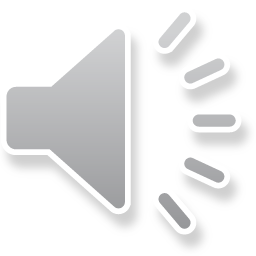 8
The method of successive over-relaxation
Summary
Following this topic, you now
Understand the idea behind over-relaxation
Are aware this is a push in the direction our next approximation moves
Understand the ideal value of w depends on the matrix
Understand this can speed up convergence,		but it can also slow it down
Useful for simulations
Are aware that this is a trivial change to the code
Only O(1) additional operations per entry
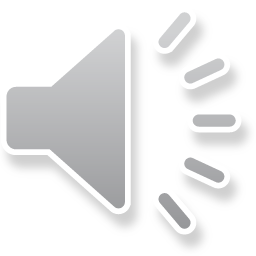 9
The method of successive over-relaxation
References
[1] https://en.wikipedia.org/wiki/Successive_over-relaxation
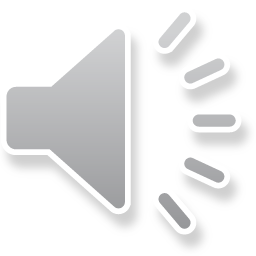 10
The method of successive over-relaxation
Acknowledgments
Chuhan Xiang for detecting a typo (missing the word “not”) on Slide 5.
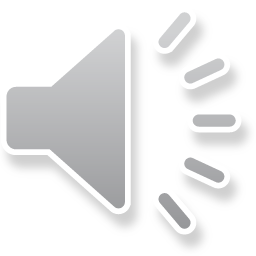 11
The method of successive over-relaxation
Colophon
These slides were prepared using the Cambria typeface. Mathematical equations use Times New Roman, and source code is presented using Consolas.  Mathematical equations are prepared in MathType by Design Science, Inc.
Examples may be formulated and checked using Maple by Maplesoft, Inc.

The photographs of flowers and a monarch butter appearing on the title slide and accenting the top of each other slide were taken at the Royal Botanical Gardens in October of 2017 by Douglas Wilhelm Harder. Please see
https://www.rbg.ca/
for more information.
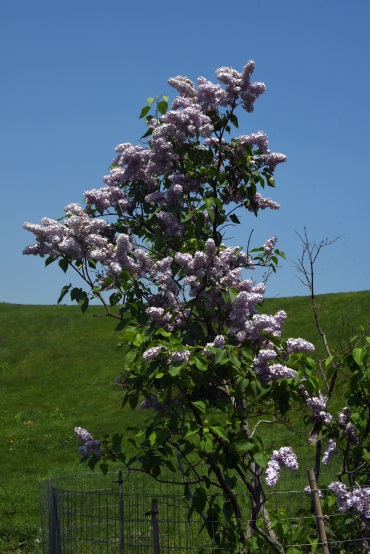 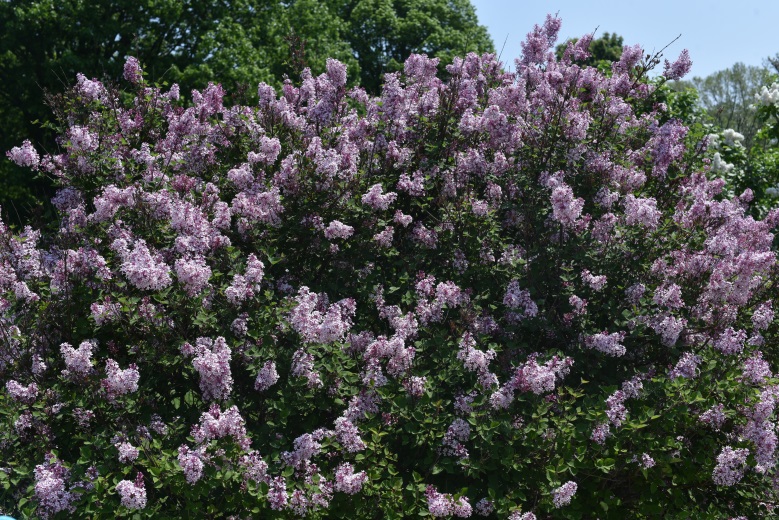 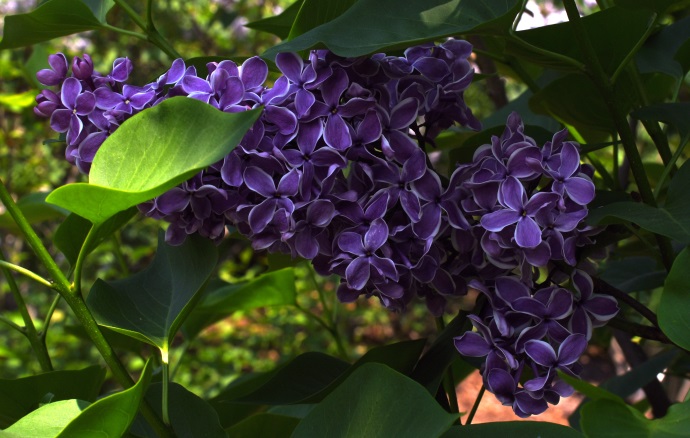 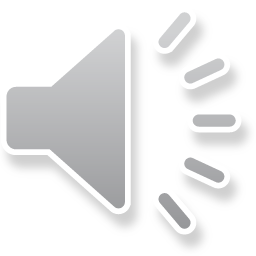 12
The method of successive over-relaxation
Disclaimer
These slides are provided for the ece 204 Numerical methods course taught at the University of Waterloo. The material in it reflects the author’s best judgment in light of the information available to them at the time of preparation. Any reliance on these course slides by any party for any other purpose are the responsibility of such parties. The authors accept no responsibility for damages, if any, suffered by any party as a result of decisions made or actions based on these course slides for any other purpose than that for which it was intended.
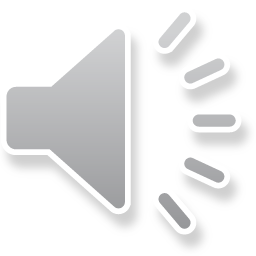 13